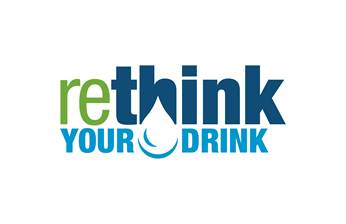 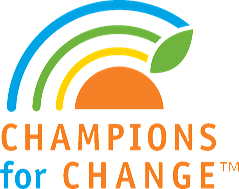 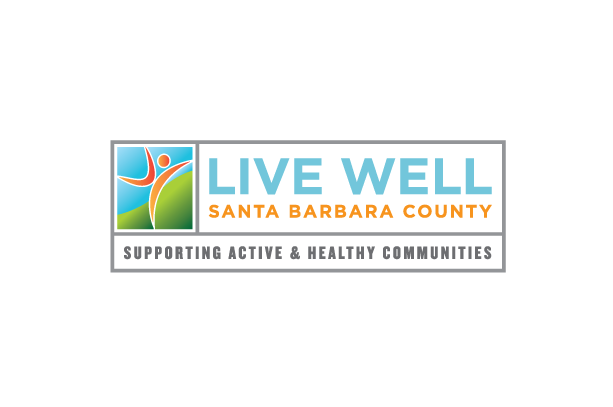 BEVERAGE VENDING SURVEY:
FINDINGS FOR THE CITY OF SANTA MARIA

March 2017
Live Well Santa Barbara County
The primary collaborative focus of Live Well Santa Barbara County is providing health education and advocating for health in all policies and programs. The coalition includes representation from organizations, agencies, and government officials with an interest in nutrition, physical activity, public health, the environment, and health care.
SURVEY RESPONDENTS (N=77)
VENDING MACHINE LOCATION (N=77)
Vending Machine Location (N=77)
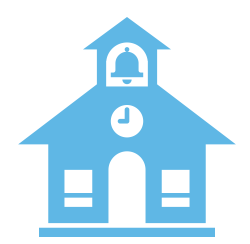 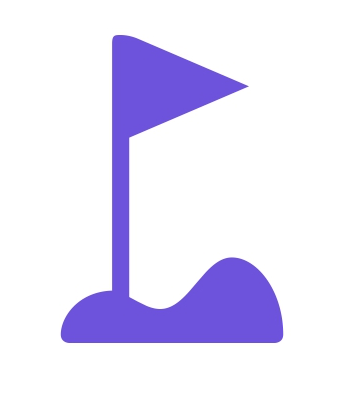 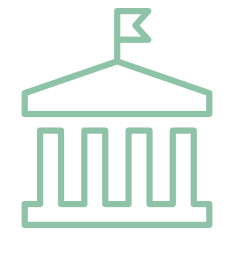 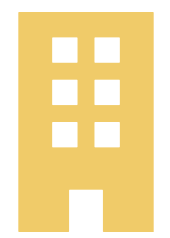 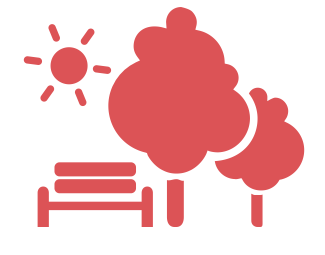 6%
32%
8%
23%
12%
[Speaker Notes: Government building
Public park
Commercial business
School
Sports field / facility]
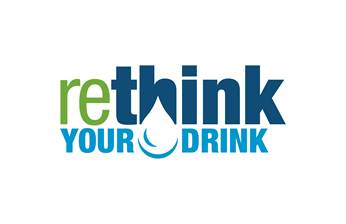 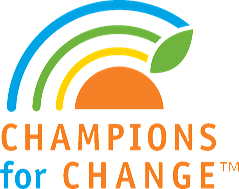 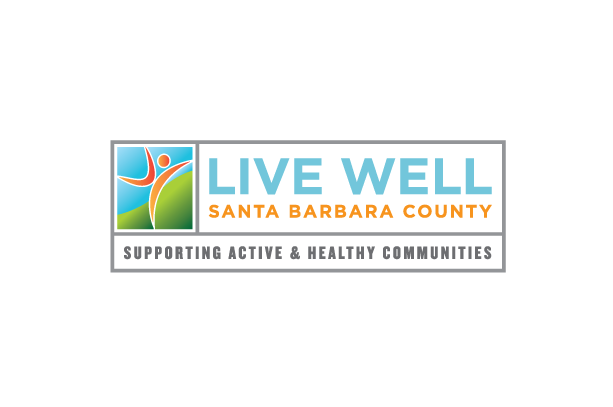 FINDINGS FOR THE CITY OF SANTA MARIA
City of Santa Maria (N=27)
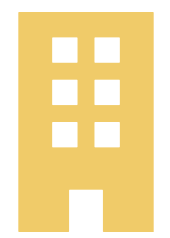 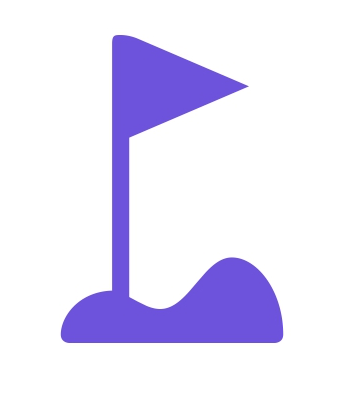 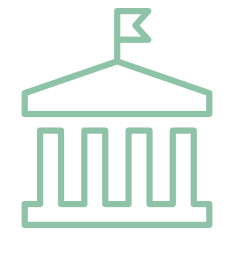 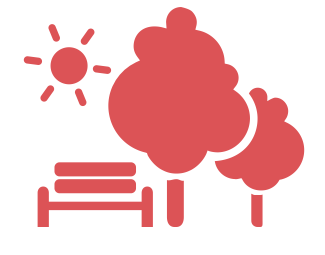 52%
22%
7%
7%
[Speaker Notes: Public park
Government building
Commercial business
Sports field / facility]
Type of Beverages in vending machine
Types of BEVERAGES in vending machine
Average Price
Average Size
Soda
12 ounces
On average, 39 grams of sugar
Sports Drinks
20 ounces
On average, 36 grams of sugar
Water
20 ounces
On average, 30% of daily serving
Soda
$1.00 - $1.99

Sports Drinks
$2.00 - $2.99

Water
$1.00 - $1.99
PUBLIC PARK (N=14)
TYPES OF BEVERAGES AVAILABLE
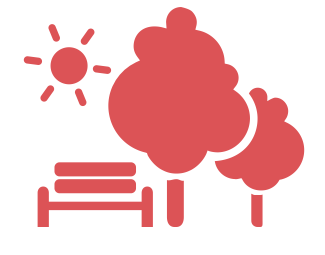 52%
[Speaker Notes: Fletcher Park
Rotary Park
Abel Maldonado Community Youth Center
Veteran’s Hall and Park
Atkinson Park and Community Center
Jim May Park
Buena Vista Park
Adams Park
Preisker Park
Miramonte Park and Recreation Building]
Government building (N=6)
TYPES OF BEVERAGES AVAILABLE
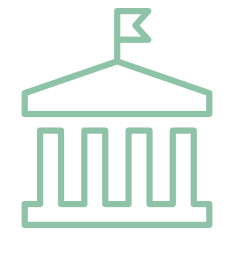 22%
[Speaker Notes: Benefit Service Center
Workforce Resource Center (WRC)
Department of Social Services
North County Health Care Clinic
Betteravia Social Services Building]
Commercial business (N=2)
TYPES OF BEVERAGES AVAILABLE
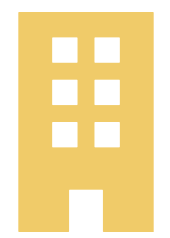 7%
[Speaker Notes: Costco
Vallartas Market]
Sports field or facility (N=2)
TYPES OF BEVERAGES AVAILABLE
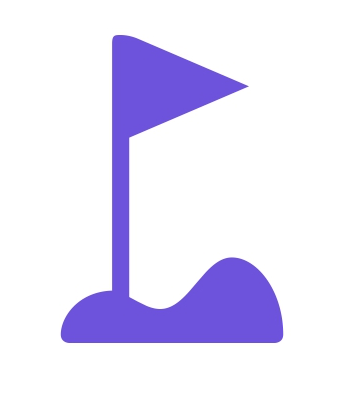 7%
[Speaker Notes: Minami Community Center and Park
Hageman Sports Complex]
Visible Advertising
Visible advertising
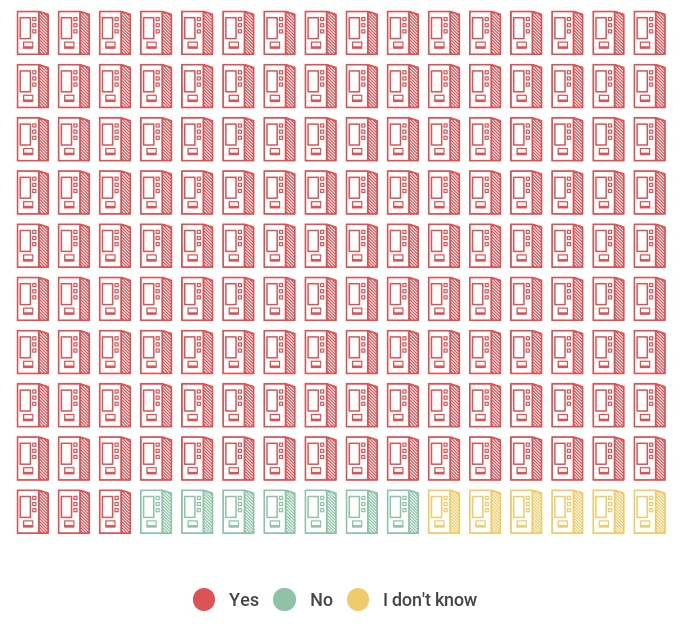 92%
4%
4%
VISIBLE ADVERTISING
[Speaker Notes: Other = one machine has Minute Maid and the other has soda advertisements]
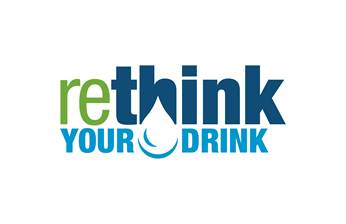 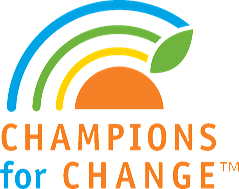 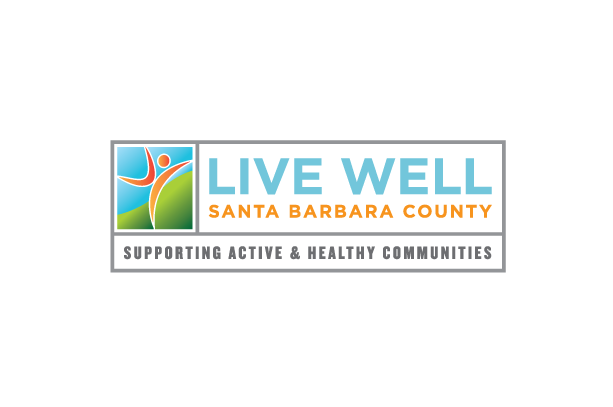 TOOLKIT AVAILABLE AT:
www.livewellsbc.org